Paper TitleSubtitle as needed
First Author’s Name
Second Author’s Name
Third Author’s Name
Fourth Author’s Name
Fifth Author’s Name
ICAEEdu 2018 | 24-29 June 2018 | Puerto Iguazú, Argentina
Outlines
Introduction
Background
Purpose/Hypothesis
Design/Method
Results
Conclusions
References
ICAEEdu 2018 | 24-29 June 2018 | Puerto Iguazú, Argentina
Introduction
Line 1
Line 2
Line 3
ICAEEdu 2018 | 24-29 June 2018 | Puerto Iguazú, Argentina
Background
Line 1
Line 2
Line 3
ICAEEdu 2018 | 24-29 June 2018 | Puerto Iguazú, Argentina
Purpose/Hypothesis
Line 1
Line 2
Line 3
ICAEEdu 2018 | 24-29 June 2018 | Puerto Iguazú, Argentina
Purpose/Hypothesis
Figure 1. The label of the figure should be placed here.
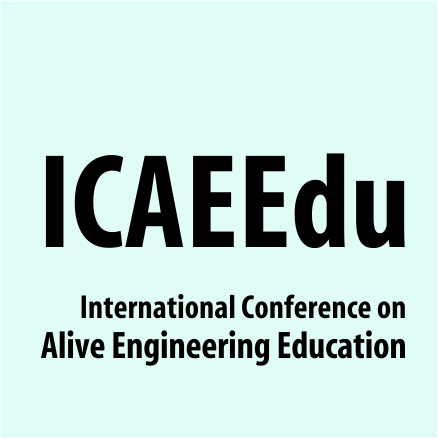 ICAEEdu 2018 | 24-29 June 2018 | Puerto Iguazú, Argentina
Design/Method
Line 1
Line 2
Line 3
ICAEEdu 2018 | 24-29 June 2018 | Puerto Iguazú, Argentina
Results
Table 1. Sizes and fonts types.
ICAEEdu 2018 | 24-29 June 2018 | Puerto Iguazú, Argentina
Conclusions
Line 1
Line 2
Line 3
ICAEEdu 2018 | 24-29 June 2018 | Puerto Iguazú, Argentina
References
[1] M. Shell, “How to use the IEEETran  LatexClass”, Journal of  LatexClass files, vol. 1, no. 8, pp. 1-22. August 2002.

[2] G. O. Young, “Synthetic structure of industrial plastics”, in Plastics, 2nd ed. vol. 3, J. Peters, Ed. New York: McGraw-Hill, 1964, pp. 15-64.

[3] W.-K. Chen, Linear Networks and Systems. Belmont. CA: Wadsworth, 1993, pp. 123-135.

[4] H. Poor, An Introduction to Signal Detection and Estimation. New York: Springer-Verlag, 1985, ch. 4.

[5] B. Smith, “An approach to graphs of linear forms”, unpublished.
ICAEEdu 2018 | 24-29 June 2018 | Puerto Iguazú, Argentina
Thanks!

1E-mail address of the Speaker

Department name of the Speaker

City/Country
ICAEEdu 2018 | 24-29 June 2018 | Puerto Iguazú, Argentina